От каких невзгод убережёт
страхование?
урок финансовой грамотности
для обучающихся 8-9 класса с ОВЗ
Авдеева Валентина,  учитель русского языка и литературы
Болтачева Ирина Анатольевна, учитель профильного труда 
Питкина Марина Геннадьевна, заместитель директора по УВР
Общие сведения урока
Тип урока: комбинированный урок
Форма обучения: индивидуальные, групповые,
фронтальные
Дидактические средства на уроке: задачи, карточки для самостоятельной работы, филворд, выполненный с помощью платформы  Online Test Pad.
Межпредметные связи:  учебные дисциплины:           математика, обществознание
Оборудование: персональный компьютер, проектор,  интерактивная доска, раздаточный материал, телефон для учащихся 
Основные понятия: обязательное и добровольное     страхование, имущественное и личное страхование.
Цели урока
Планируемые результаты
Личностные результаты
- осознание себя как члена семьи, общества и государства; понимание      экономических           проблем семьи и участие в их обсуждении;                 понимание финансовых связей семьи и государства;
- овладение начальными навыками адаптации в мире финансовых             отношений: 
- сопоставление доходов и расходов, расчёт процентов, сопоставление       доходности вложений на простых примерах;
- развитие самостоятельности и личной ответственности за свои поступки; планирование собственного бюджета, предложение вариантов                    собственного заработка;
- развитие навыков сотрудничества с взрослыми и сверстниками в разных игровых и  реальных экономических ситуациях; участие в принятии              решений о семейном бюджете;
- сформированность ответственности за принятие решений в сфере           личных финансов.
Планируемые результаты
Предметные результаты
−понимание основных принципов экономической жизни общества:               представление о роли денег в семье и обществе, о причинах и                     последствиях изменения доходов и расходов семьи, о роли государства в  экономике семьи;
−понимание и правильное использование экономических терминов;
−освоение приёмов работы с экономической информацией, её осмыслениепроведение простых финансовых расчётов
− приобретение знаний и опыта применения полученных знаний и умений  для решения типичных задач в области семейной экономики: знание           источников доходов и направлений расходов семьи и умение составлять    простой семейный бюджет; 
−развитие способностей обучающихся делать необходимые выводы и        давать обоснованные оценки экономических ситуаций; определение            элементарных проблем в области семейных финансов и нахождение путей их решения;
−развитие кругозора в области экономической жизни общества.
1 этап урока
Организационный момент
Приветствует обучающихся и 
настраивает их на продуктивную 
совместную деятельность
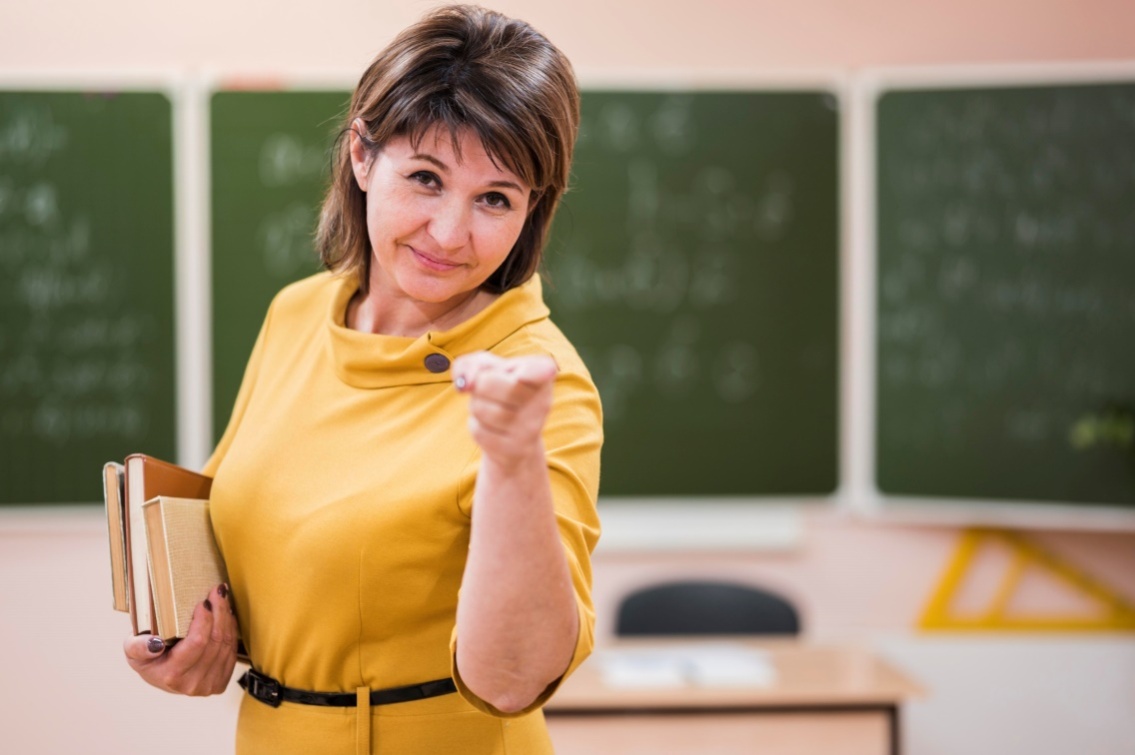 2 этап урока
Актуализация субъектного опыта учащихся
Сообщение темы урока
Упражнение «Зонт безопасности»
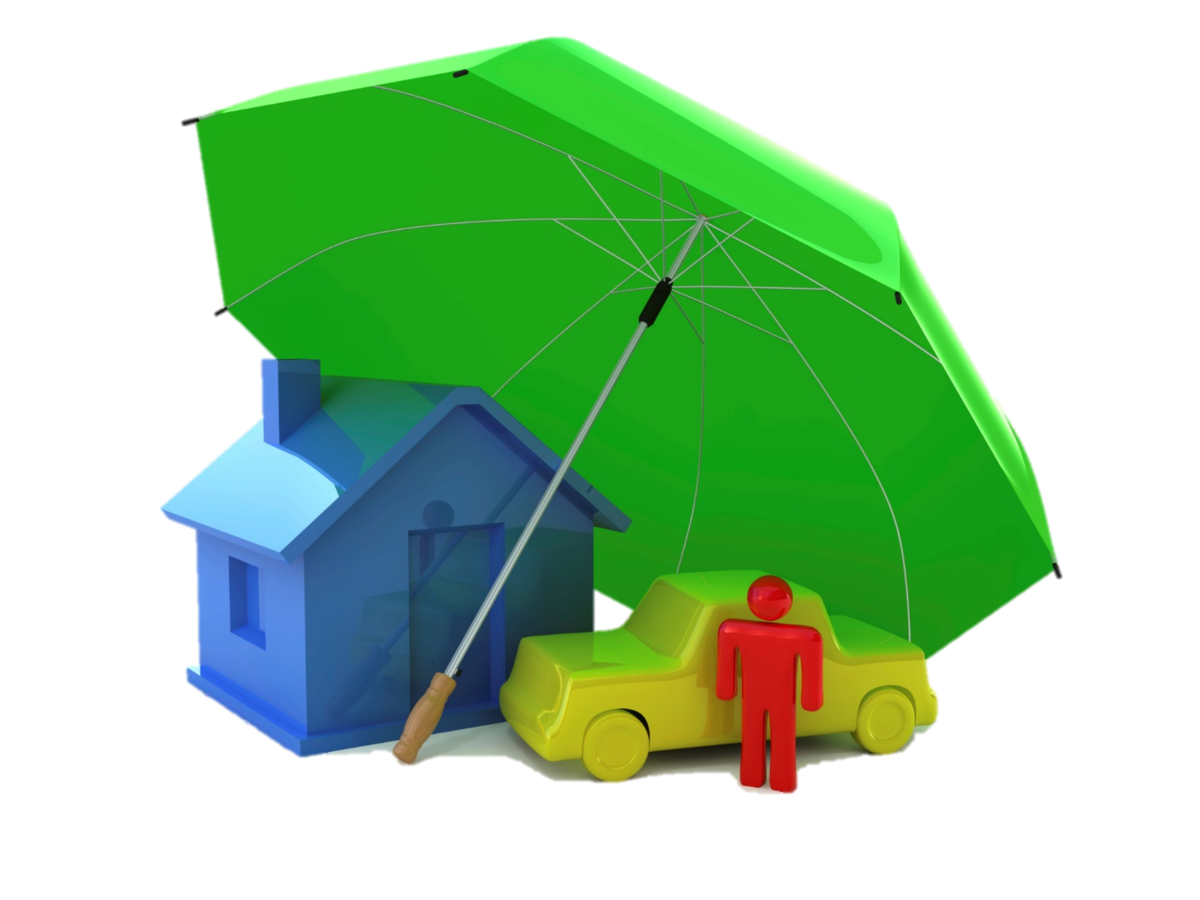 3 этап урока
Изучение новых знаний и способов деятельности
Рассказ о том, что такое страхование, 
его виды с применением презентации
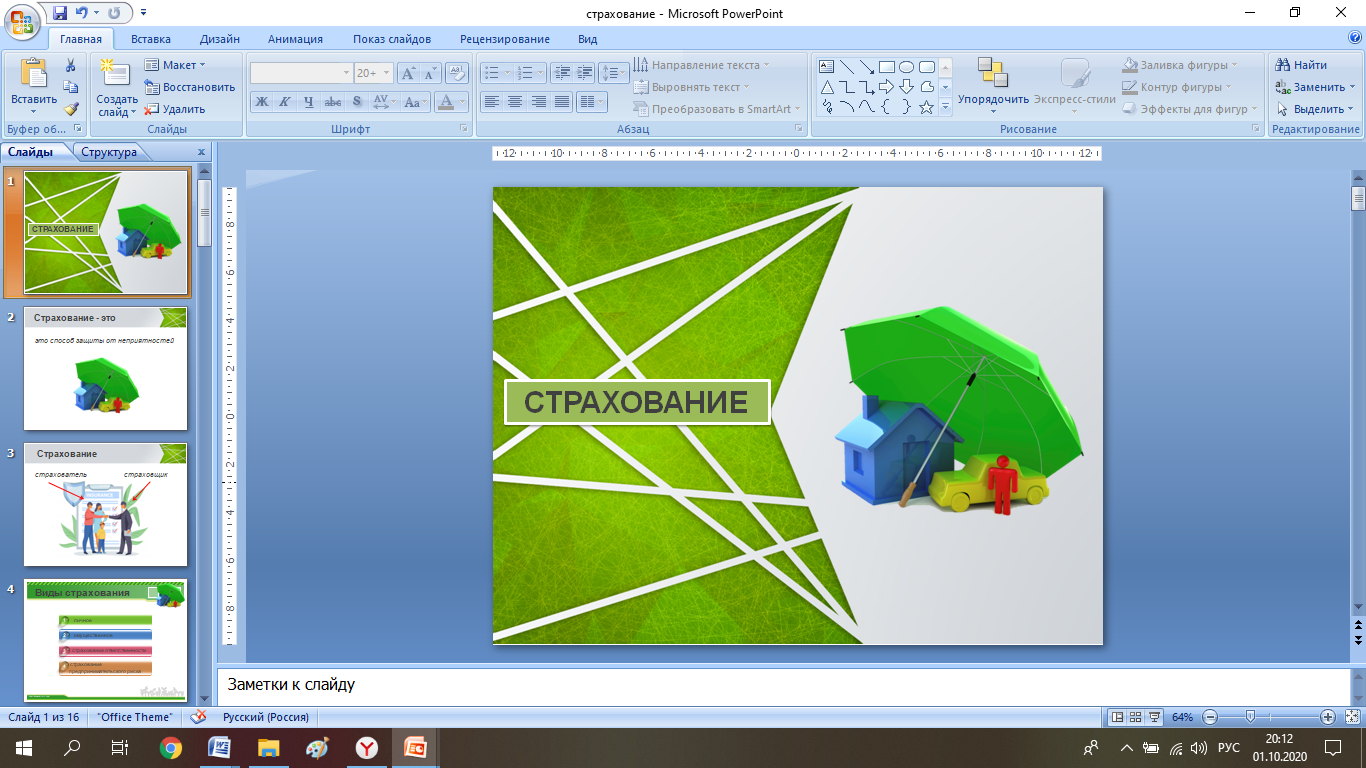 4 этап урока
Первичная проверка понимания изученного;
применение изученного
Решение  задач, обсуждение ситуаций
Задача № 3
Семья Ушаковых желает застраховать 
квартиру. 
Страховка на месяц стоит 72,6 рублей. 
Сколько надо заплатить в страховую 
компанию, чтобы купить на год страховку?
5 этап урока
Физкультминутка
Задание: кто быстрее соотнесет цифры
 с буквами и прочитает фразу 
«Страховка спасет от беды»
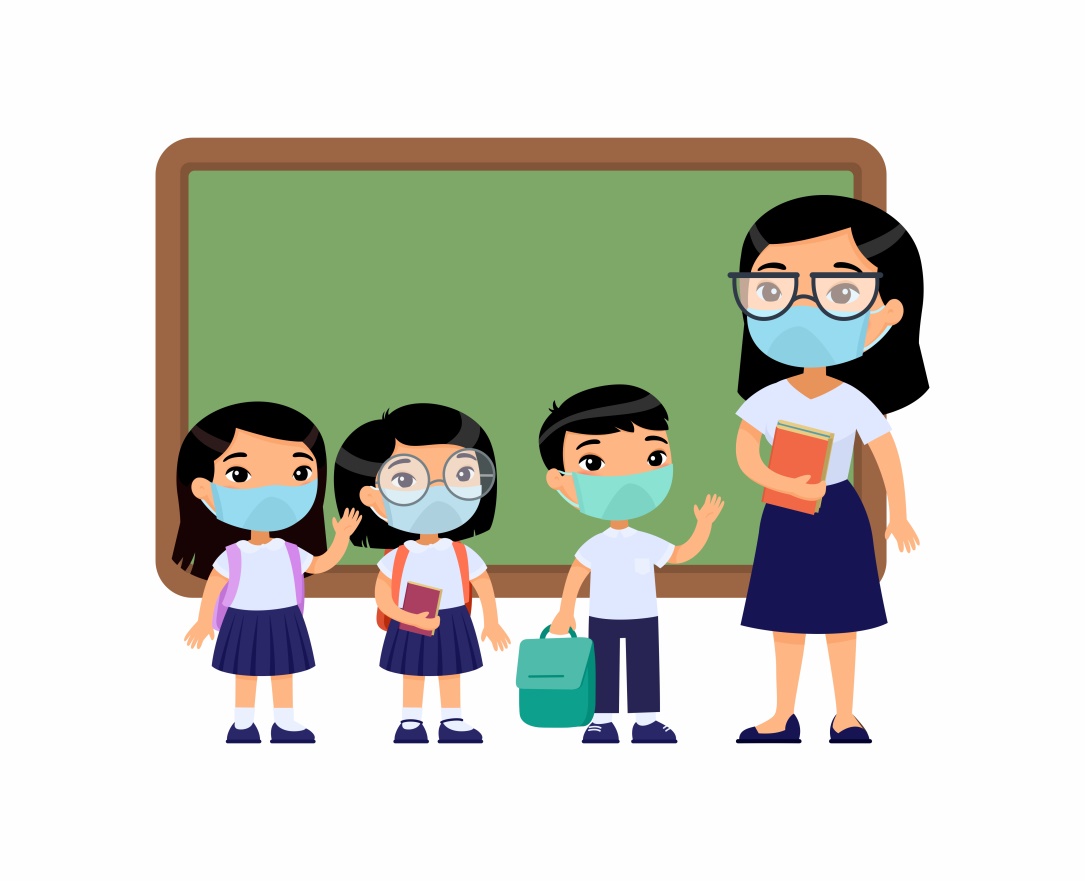 6 этап урока
Закрепление изученного материала
Филворд 
с помощью платформы  Online Test Pad
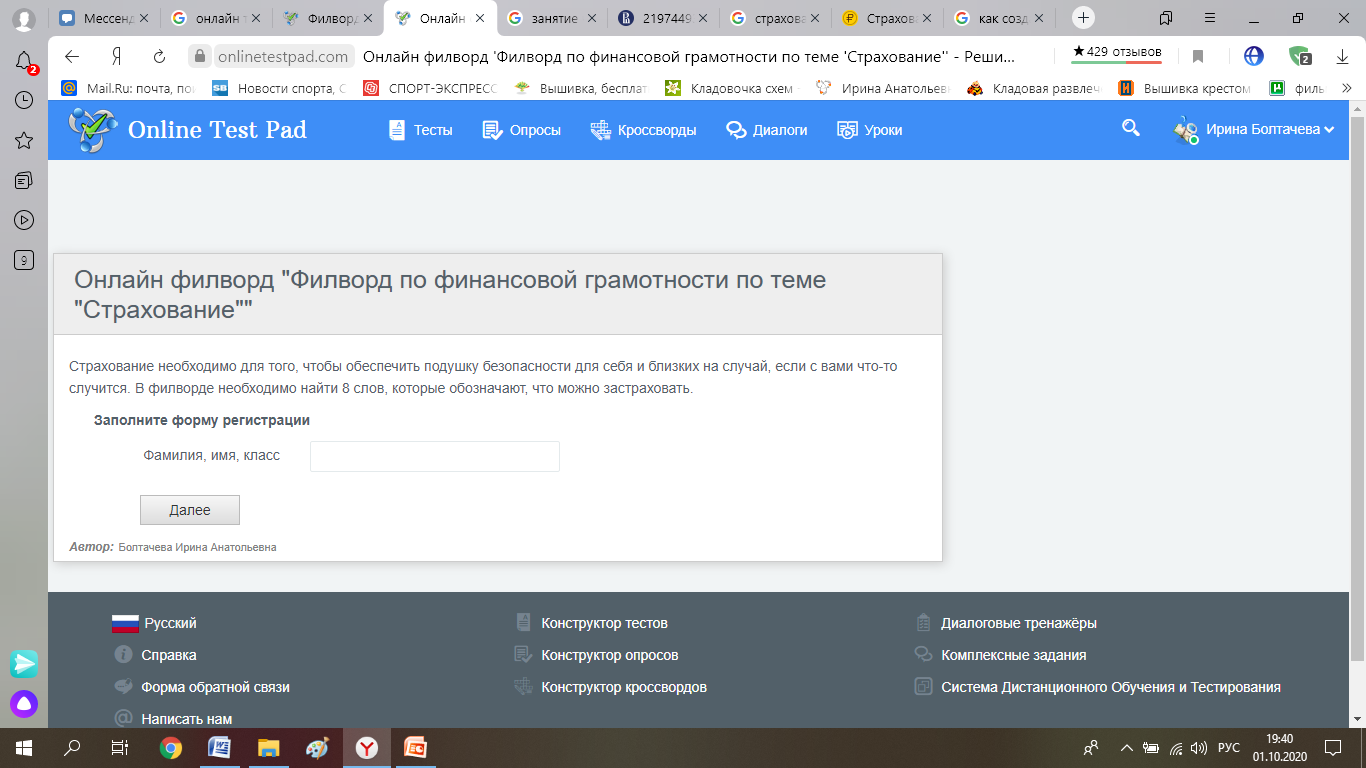 7 этап урока
Подведение итогов учебного занятия
Просмотр и обсуждение мультфильма 
«На всякий случай – Смешарики 2 D» 
«Азбука финансовой грамотности»
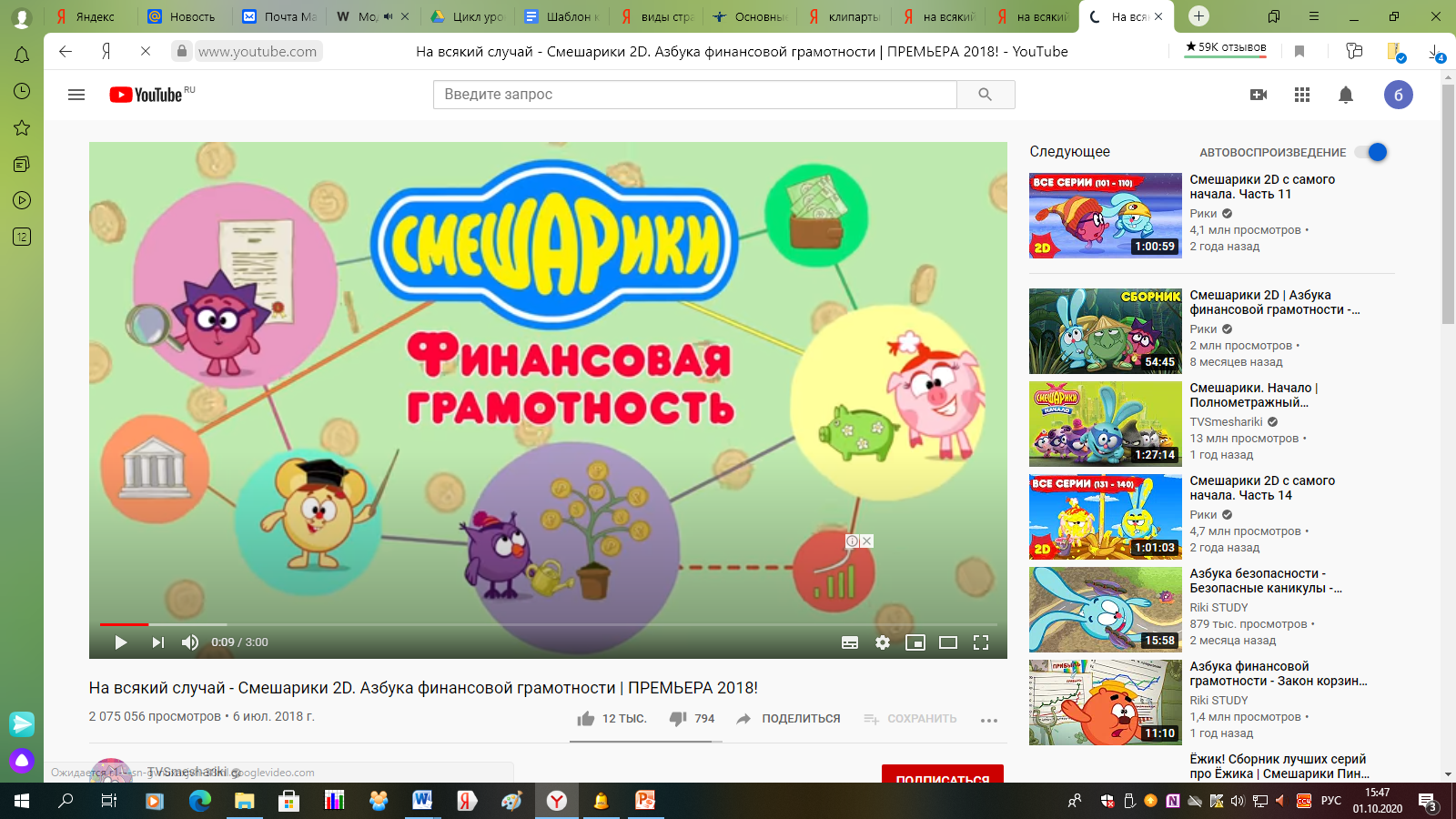 8 этап урока
Рефлексия
Выбери самый важный вид страхования